Team Eagle wingsuit:CAD modifications, 3D model, and future plans
Luke Peterson
Embry-riddle aeronautical university
What is team eagle wingsuit
Team Advisor: Professor Timothy Sestak
Background
His vision
objectives
Status of current designs
How can they be improved?
What have I done?
9 new designs
Rapid-prototyping
Water tunnel preparations
Previous design
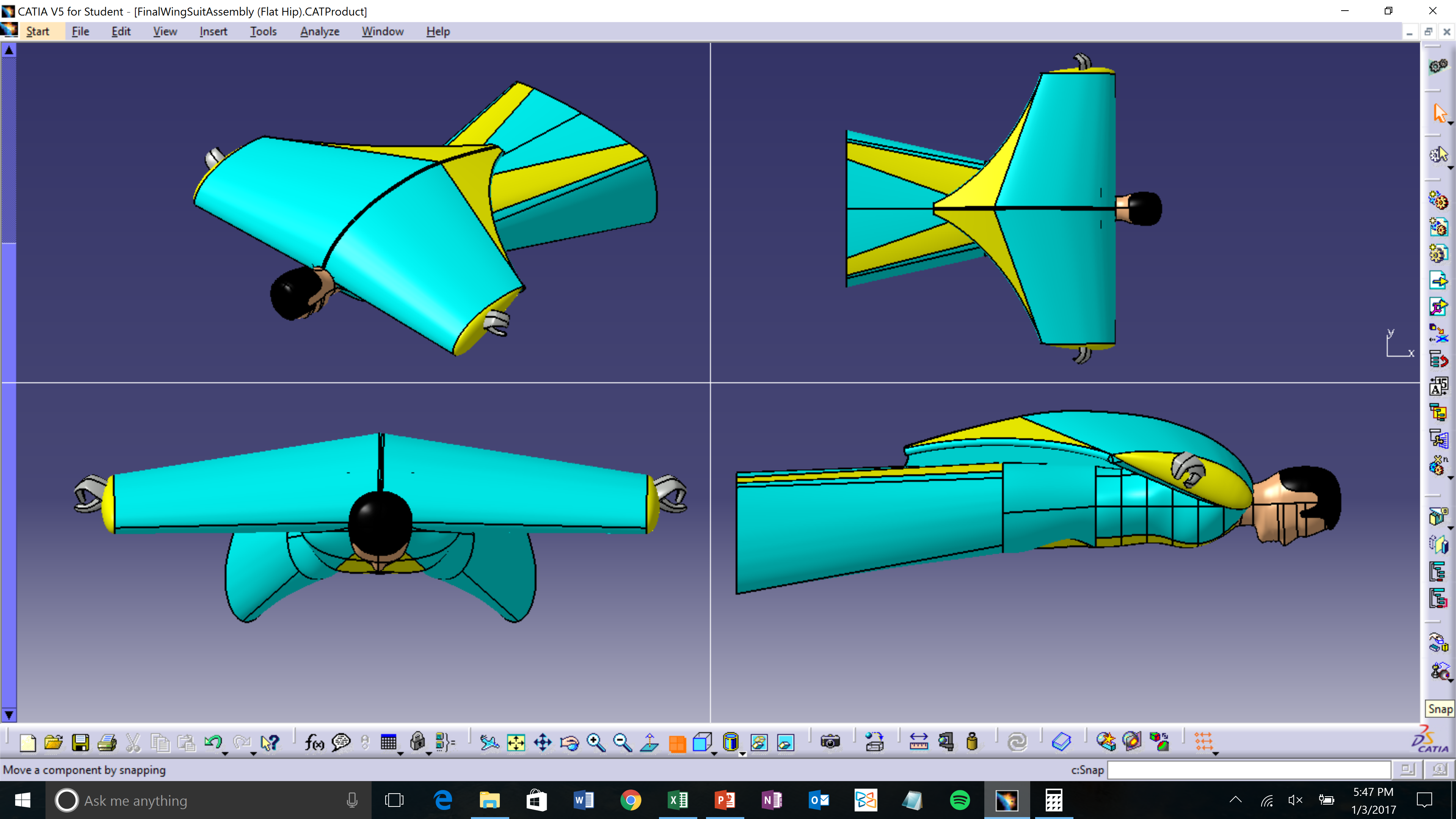 Current design
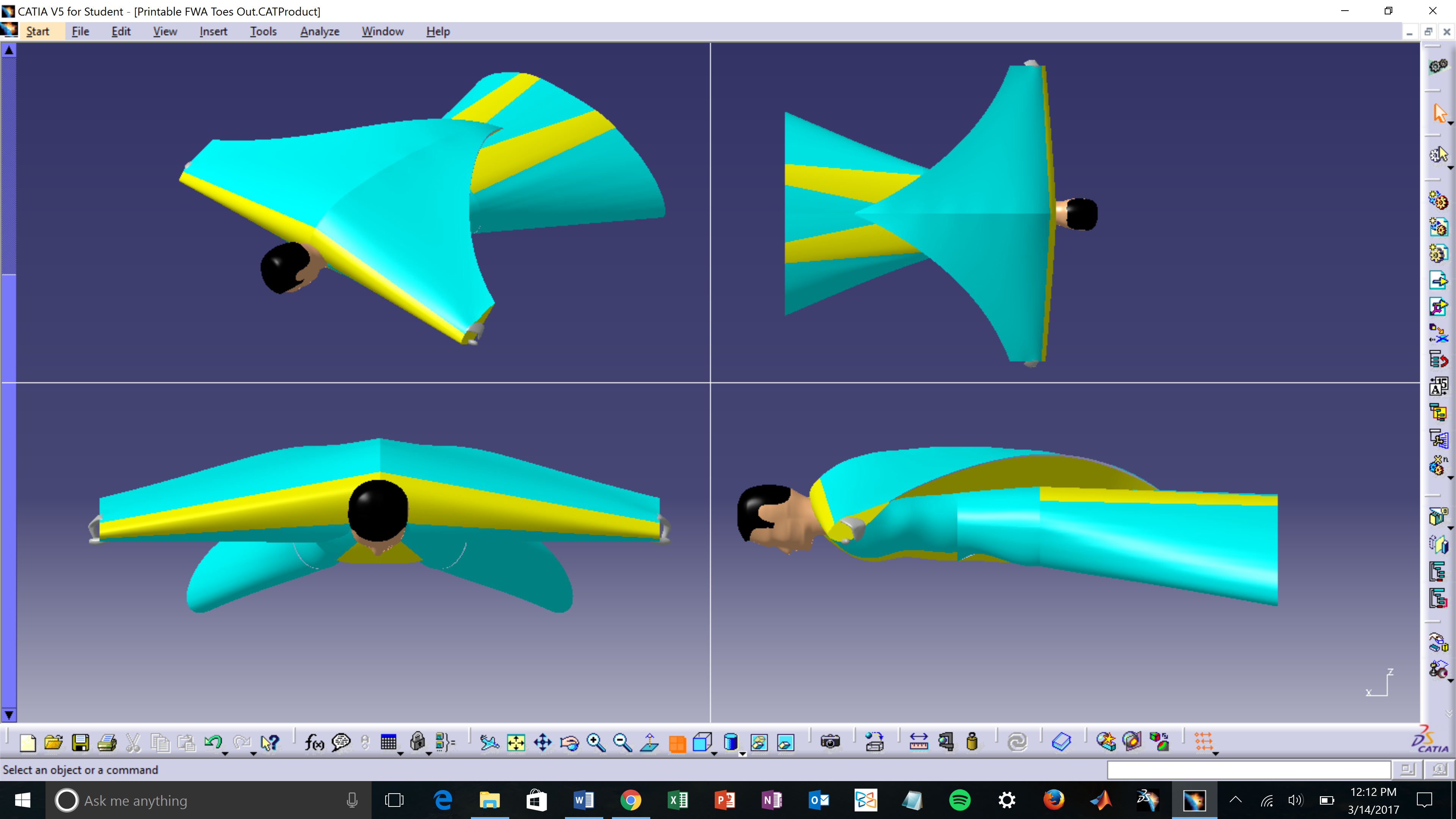 Rapid prototype
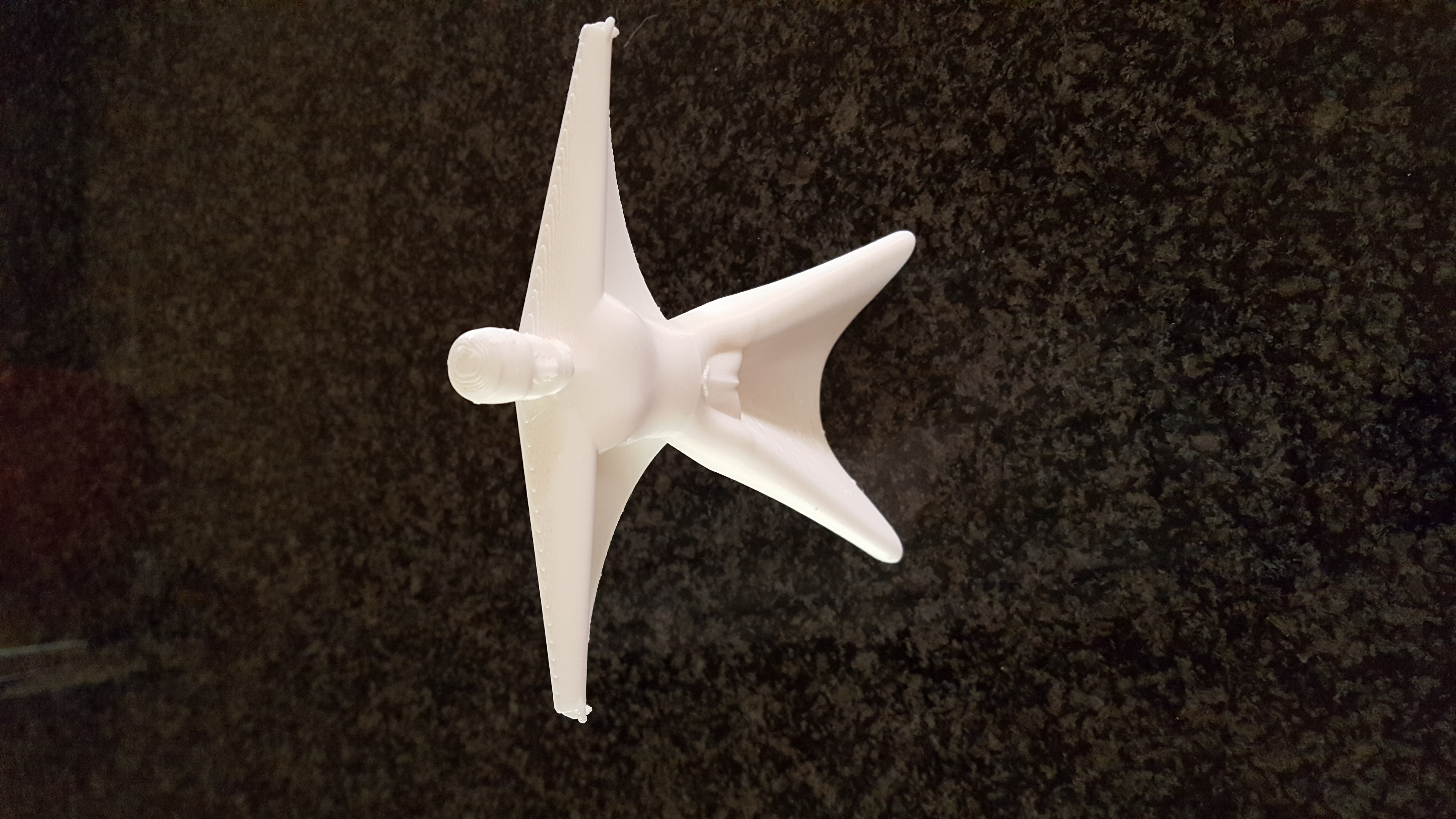 Future endeavors
Water tunnel testing
CFD visualizations 
Variable angle of attack mechanism
Flight control analysis
Fabric model
Questions?
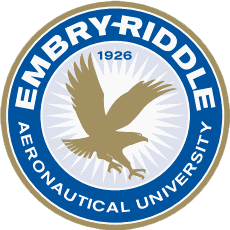 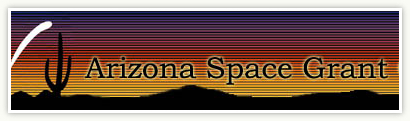